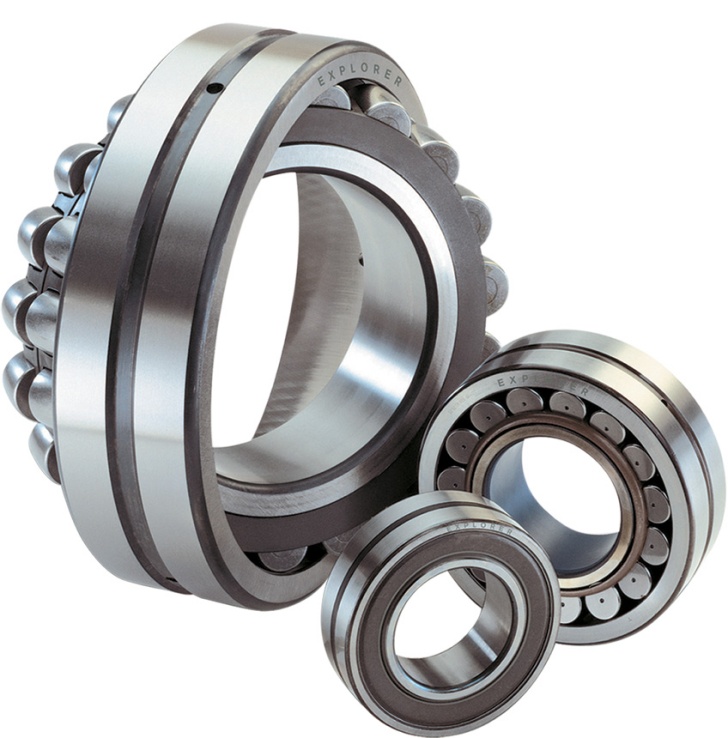 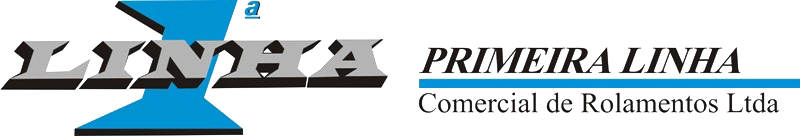 Pesquisa de Satisfação de Colaboradores
2017 – 2018

Departamento de Recursos Humanos
Sistema de Gestão da Qualidade – Pesquisa de Satisfação de Colaboradores
Período avaliado:			Maio 2017  - Setembro2018
Período de coleta de dados:		27/07/2018 – 17/09/2019
Total de colaboradores:		 	 111
Questionários validos:		 	 111
Questionários desconsiderados:		 0
Não respondentes:			 0
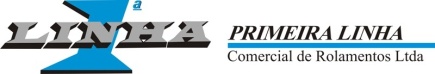 Sistema de Gestão da Qualidade – Pesquisa de Satisfação de Colaboradores
Categorias de Análise
Benefícios 
Relacionamento com os colegas de trabalho
Relacionamento com os superiores 
Comunicação 
Liderança
Estrutura 
Conclusões 
Como vejo a empresa onde trabalho
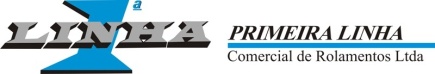 Sistema de Gestão da Qualidade – Pesquisa de Satisfação de Colaboradores
Indicadores da Qualidade – Recursos Humanos 2017/2018
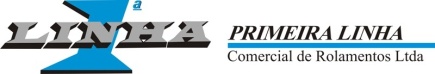 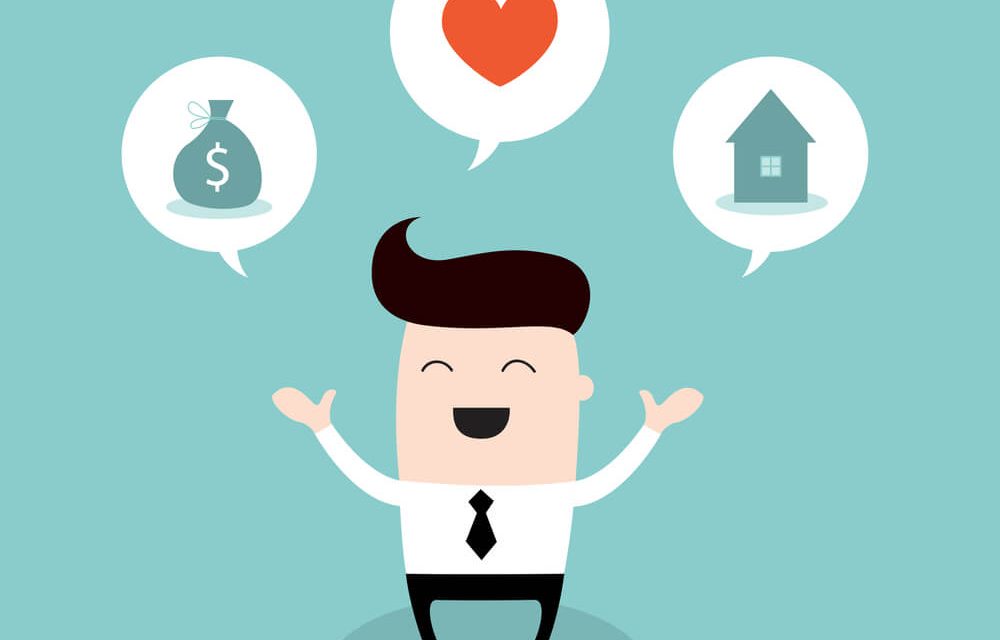 Benefícios
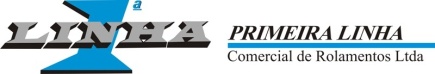 Sistema de Gestão da Qualidade – Pesquisa de Satisfação de Colaboradores
Oportunidades para qualificação profissional (treinamentos e cursos)
SATISFAÇÃO2018: 71%
2017: 69%
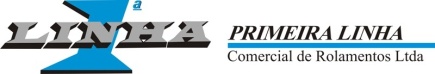 Sistema de Gestão da Qualidade – Pesquisa de Satisfação de Colaboradores
Qualidade da refeição
SATISFAÇÃO2018: 69% 2017: 65%
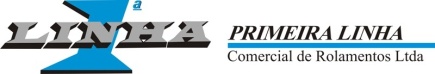 Sistema de Gestão da Qualidade – Pesquisa de Satisfação de Colaboradores
Salário que a empresa oferece em relação ao mercado
SATISFAÇÃO2018: 78% 2017: 78%
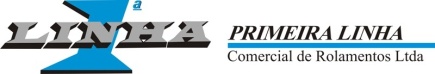 Relacionamento com os colegas de trabalho
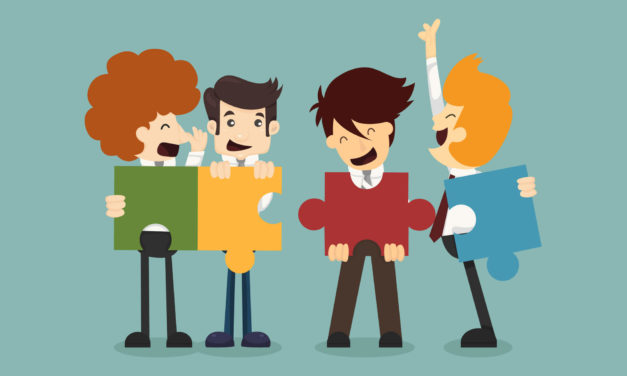 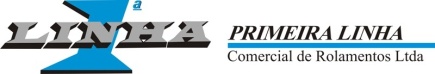 Sistema de Gestão da Qualidade – Pesquisa de Satisfação de Colaboradores
Relacionamento com os colegas de trabalho do mesmo setor
SATISFAÇÃO2018: 95%
2017: 94%
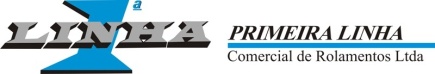 Sistema de Gestão da Qualidade – Pesquisa de Satisfação de Colaboradores
Relacionamento com os colegas de trabalho de outros setores
SATISFAÇÃO2018: 94%
2017: 89%
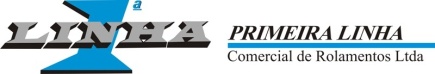 Sistema de Gestão da Qualidade – Pesquisa de Satisfação de Colaboradores
De um modo geral, como você enxerga o trabalho que os colegas desempenham?
SATISFAÇÃO2018: 84%
2017: 83%
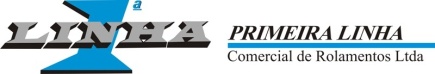 Relacionamento com os superiores
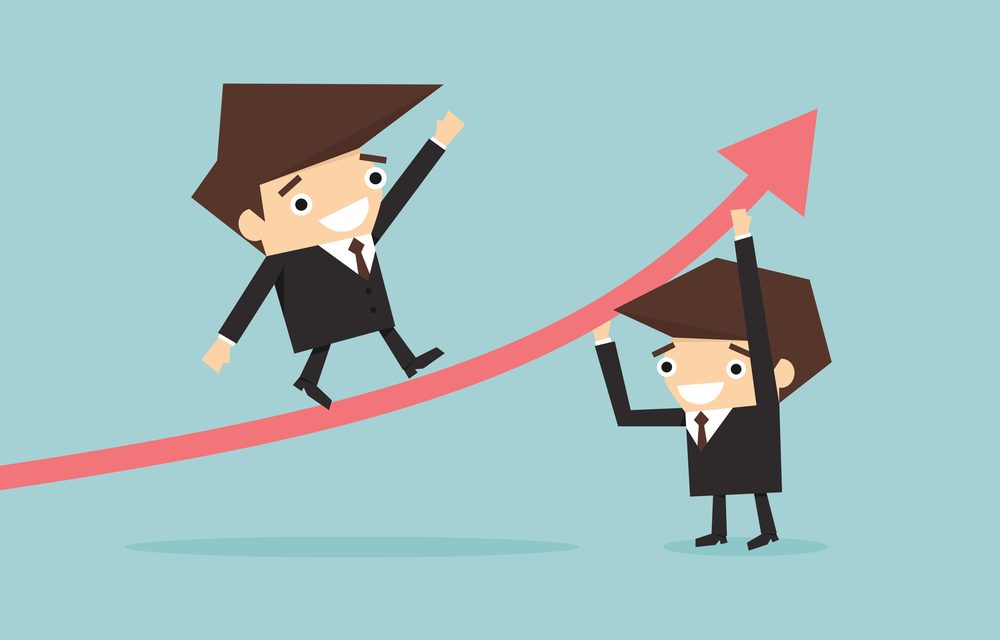 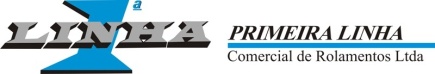 Sistema de Gestão da Qualidade – Pesquisa de Satisfação de Colaboradores
Relacionamento com a Diretoria
SATISFAÇÃO2018: 92%
2017: 94%
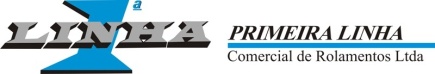 Sistema de Gestão da Qualidade – Pesquisa de Satisfação de Colaboradores
Relacionamento com seu superior imediato
SATISFAÇÃO2018: 82%
2017: 89%
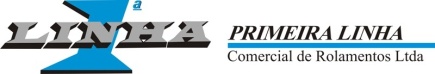 Sistema de Gestão da Qualidade – Pesquisa de Satisfação de Colaboradores
Como você avalia o trabalho desenvolvido por seu superior imediato?
SATISFAÇÃO2018: 75%
2017: 82%
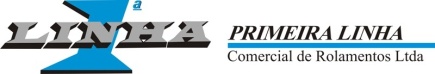 Comunicação Interna
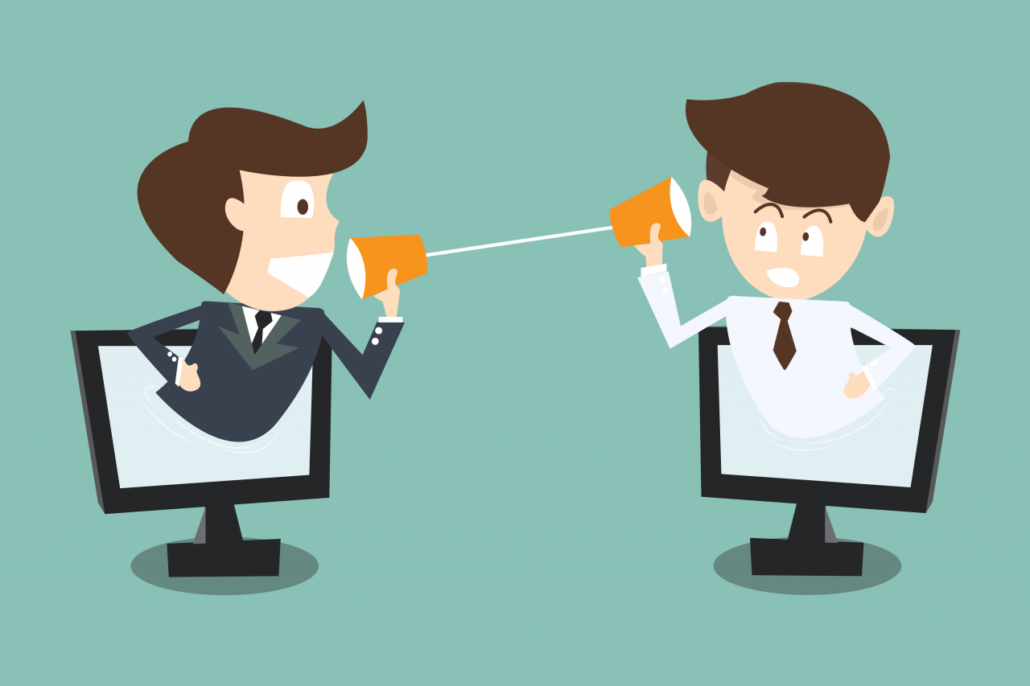 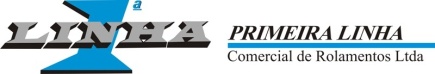 Sistema de Gestão da Qualidade – Pesquisa de Satisfação de Colaboradores
Comunicação sobre as decisões tomadas pela empresa no geral (circulares)
SATISFAÇÃO2018: 78%
2017: 75%
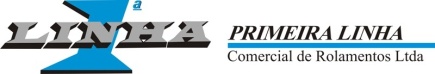 Sistema de Gestão da Qualidade – Pesquisa de Satisfação de Colaboradores
Facilidade em conseguir o que precisa para exercer o seu trabalho quando depende de outros departamentos
SATISFAÇÃO2018: 74%
2017: 77%
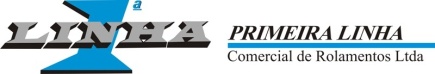 Sistema de Gestão da Qualidade – Pesquisa de Satisfação de Colaboradores
Divulgação interna de informações sobre produtos e serviços oferecidos pela empresa
SATISFAÇÃO2018: 68%
2017: 72%
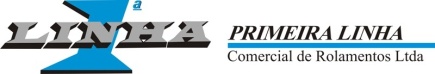 Liderança
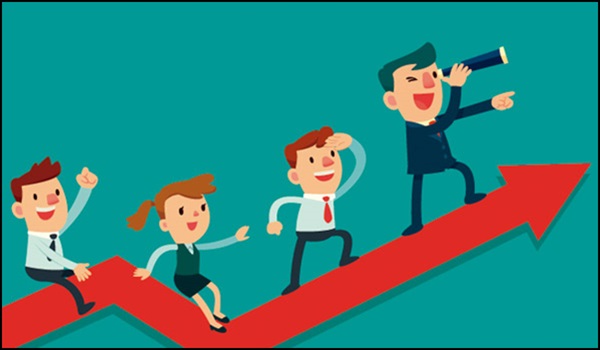 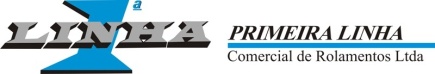 Sistema de Gestão da Qualidade – Pesquisa de Satisfação de Colaboradores
Orientação do superior de como desempenhar o trabalho a ser realizado
SATISFAÇÃO2018: 76%
2017: 81%
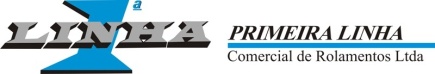 Sistema de Gestão da Qualidade – Pesquisa de Satisfação de Colaboradores
Reconhecimento do seu trabalho (elogios, etc.)
SATISFAÇÃO2018: 52%
 2017: 56%
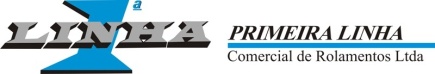 Sistema de Gestão da Qualidade – Pesquisa de Satisfação de Colaboradores
Estímulo do superior imediato para o trabalho em equipe
SATISFAÇÃO2018: 61%
2017: 67%
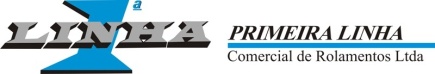 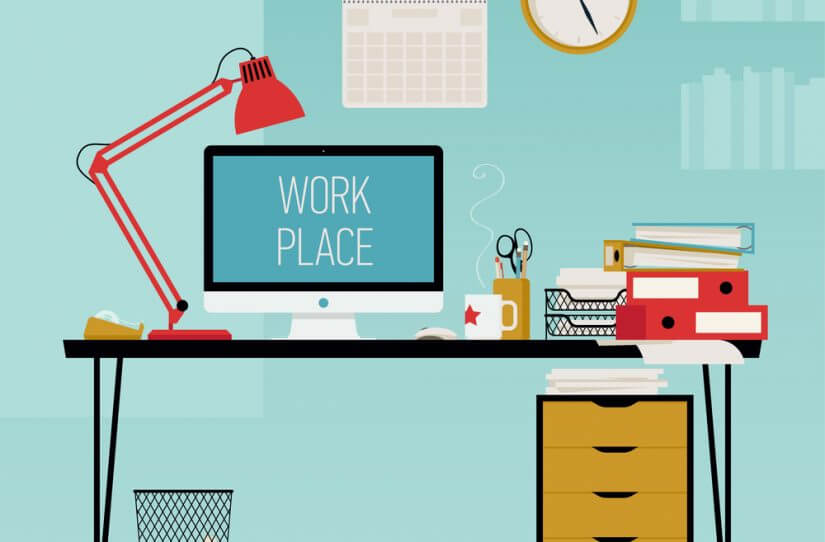 Estrutura
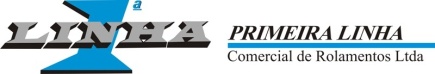 Sistema de Gestão da Qualidade – Pesquisa de Satisfação de Colaboradores
Disponibilidade de recursos: Mesa, cadeira, computador, máquinas e outros
SATISFAÇÃO2018: 84%
2017:  92%
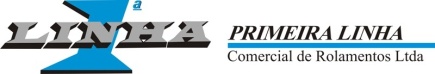 Sistema de Gestão da Qualidade – Pesquisa de Satisfação de Colaboradores
Condições físicas do ambiente de trabalho como: limpeza e organização
SATISFAÇÃO2018: 89%
2017: 92%
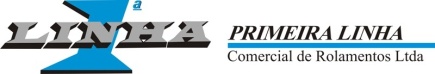 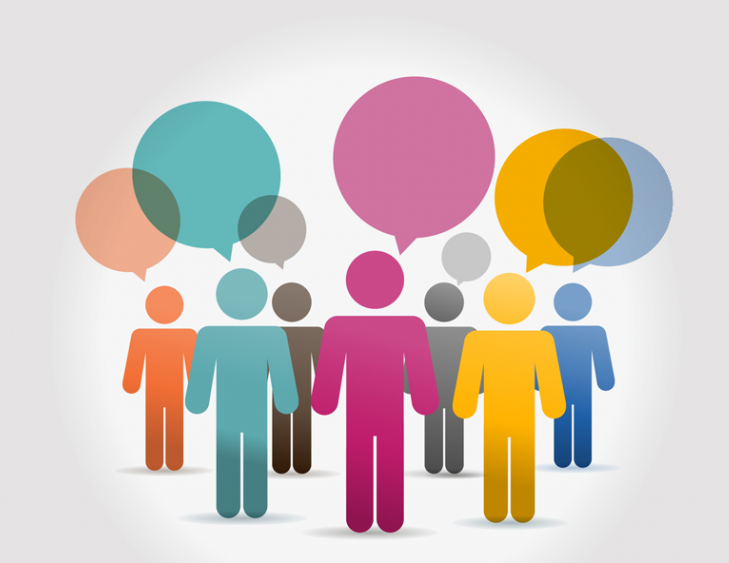 Conclusões
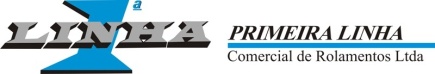 Sistema de Gestão da Qualidade – Pesquisa de Satisfação de Colaboradores
Você se sente seguro em relação a estabilidade do seu emprego?
SATISFAÇÃO
2018: 59%
2017: 59%
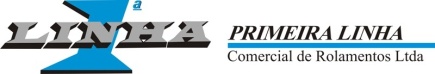 Sistema de Gestão da Qualidade – Pesquisa de Satisfação de Colaboradores
Trabalhar na Primeira Linha lhe proporciona satisfação pessoal?
SATISFAÇÃO2018: 76%
2017: 73%
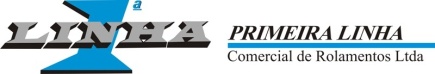 Sistema de Gestão da Qualidade – Pesquisa de Satisfação de Colaboradores
Trabalhar na Primeira Linha lhe proporciona satisfação profissional?
SATISFAÇÃO2018: 69%
2017: 74%
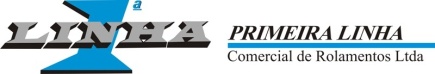 Sistema de Gestão da Qualidade – Pesquisa de Satisfação de Colaboradores
A Primeira Linha busca atender ás necessidades dos clientes, oferecendo produtos e serviços de qualidade?
SATISFAÇÃO2018: 90%
2017: 94%
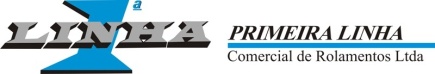 Sistema de Gestão da Qualidade – Pesquisa de Satisfação de Colaboradores
A Primeira Linha observa a mudanças do mercado, e se atualiza para manter-se competitiva?
SATISFAÇÃO2018: 82%
2017: 89%
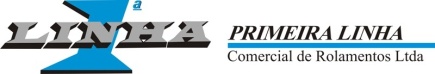 Sistema de Gestão da Qualidade – Pesquisa de Satisfação de Colaboradores
Você seria cliente da Primeira Linha?
SATISFAÇÃO2018: 95%
2017: 93%
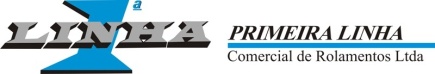 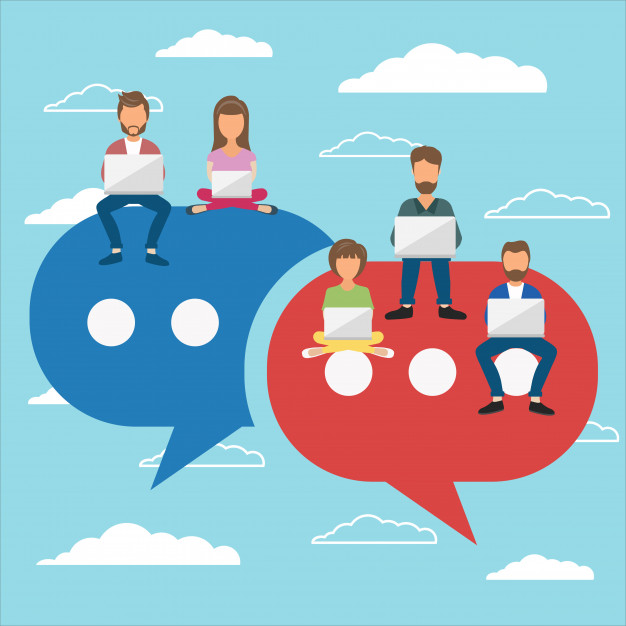 Reclamações, sugestões e elogios
Mais treinamentos em equipe incentivando a comunicação e interatividade.
Acredito que os se os setores trabalhassem em equipe, o resultado seria melhor para empresa e empregados. Gostaria de propor reuniões mensais entre funcionários e diretores para sanar situações dentro das equipes e setores.
Gosto do meu trabalho e colegas porém acho que precisamos mais de estimulo para desenvolvemos nosso trabalho melhor ainda.
Sugiro que deveria melhorar o salário dos estoquista, ou ganhar certa porcentagem daquilo q a empresa vende. Investir nos funcionários, exemplos : cursos etc.... Deveria ter lanche na parte da manha, ou na parte da tarde .
Superior aprender a ser realmente um superior e saber reconhecer o serviço que foi feito pelos seus assistentes.
Algumas sugestões que posso dar é: Melhoria nos preparo da comida, como fritar bem as carnes, principalmente aquelas que são cozidas, pois muitas vezes tem a aparência de crua. E mais variedades. Evitar frituras. Disponibilizar um espaço para descanso para horário de almoço, Orientar as telefonistas a saber distinguir com qual setor realmente quer falar, pois muitas vezes recebemos telefonemas para um vendedor. Horário de saída ser antecipada para quem estuda durante a semana de provas. Ter uma ginastica laboral no meio do expediente.
Sugestão para as refeições que são servidas: Deveriam diminuir a quantidade de tempero, refeições com tempero muito forte.
O espaço físico está deixando a desejar, por nós e pelos clientes.
É uma empresa ótima de se trabalha. Uma sugestão: observar mais o atendimento ao cliente, pois vejo muitas reclamações que poderiam serem evitadas pelos funcionários.
A função de conferente de mercadorias de cada setor deveria ter um aumento justo perante a cobrança e responsabilidade que lhe é posta.
Aumento de salário para os conferentes de estoque. Conferente de estoque somente ele possa ter acesso ao sistema para ver entrada e saída pois as vezes tem pedidos que saem mais de 1 ou 2 vezes ou mais vezes e não sabemos se teve saída e por outros motivos. Uniforme para os conferentes de estoque pois usamos os mesmos dos estoquistas e quando algum cliente quer falar com responsável possa saber quem é o responsável do setor.
A diferença do salário de um conferente de depósito para um estoquista é praticamente nada diante de tanta responsabilidade, na minha opinião esse quesito teria que ser revisto urgente.
Melhorar a união dos superiores com os demais da loja.
Poderia haver mais treinamentos tais como: conhecimento de produto, atendimento ao cliente. E a organização dos produtos a mostra poderia melhorar.
Seria bom se o Departamento de RH fosse mais presente com todos lá de baixo, não que não seja, porém ainda à uma "barreira" que dificulta o relacionamento, e resoluções de problemas.
Precisa melhorar o superior digo supervisor com tratar com os estoquistas, e ter mais interesse em organizar o estoque.
Acho que o salario poderia melhorar. Assim como a empresa tá crescendo queremos crescer juntos com a empresa então acho que isso seria uma boa motivação.
A primeira linha é uma ótima empresa na qual está a frente de muitas, principalmente em como tratar os funcionários e de como facilitar os seu trabalho em relação ao cliente.
Melhorias no almoço.
Variedades de comida, produtos de maior qualidade, como: grampeadores, ligas, grampos, etc.
Referente ao almoço, é sem sabor e o gosto de alho e muito forte.
Sugestão: que a Primeira Linha oferecesse mais cursos de aperfeiçoamento.
Sinto falta de ter mais variedade de verduras e legumes no almoço.
Em relação ao salário um aumento motivaria os funcionários. O almoço deveria ter mais variedade de legumes e verduras. Relação a logística teria que melhorar e muito porque falha muito em relação a coisas fáceis e simples.
Em relação ao relacionamento com o superior imediato, sei que trabalhar sob pressão é normal e lido tranquilamente com isso, mas eu e meus colegas de trabalho somos desmotivados todos os dias com o tipo de liderança que o supervisor exerce.
Escala de folgas para os membros da Aeroquip.
Investir na capacitação dos seus funcionários.
As minhas sugestões são exclusivamente ao nosso pedido de transferência de setor, pois, as vezes temos que nos restringir quanto ao volume da nossa voz. E como já havia comentado com o Davi, a introdução de novos itens na ADE, tais como: maquinas elétricas, e equipamentos para serralheria. No mais agradeço a oportunidade de ser um colaborador da Primeira Linha.
Pediria um lugar para descansar depois do almoço .
Mais reuniões para acerto dos ponto falhos e melhoria de na estratégias de vendas.
Admiro a empresa que trabalho, parabéns pela equipe que temos.
Parabéns Primeira Linha pela preocupação com todos colaboradores desde já grato.
Maior inteiração entre os departamentos; o trabalho integrado pode contribuir para o melhor resultado da empresa.
Acredito que a Primeira Linha poderia aumentar sua participação e se tornar mais conhecida com uso das mídias sociais. Podia ter um suco/refresco no almoço.
Só tenho a agradecer a Primeira Linha. Uma ótima empresa.
Mais trabalho em equipe, cordialidade e respeito .
Plano de carreira para toda a empresa, principalmente estoquistas. Eles entram empolgados e depois se desanimam. Na minha opinião esse é um dos motivos.
Sistema de Gestão da Qualidade – Pesquisa de Satisfação de Colaboradores
Maior e menor resultados obtidos
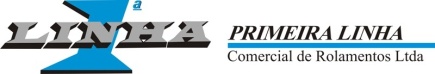 Sistema de Gestão da Qualidade – Pesquisa de Satisfação de Colaboradores
Comparativo: 2017/2018
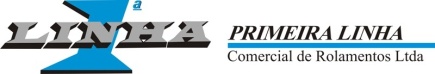 Sistema de Gestão da Qualidade – Pesquisa de Satisfação de Colaboradores
Satisfação geral por departamentos
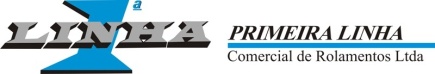 Sistema de Gestão da Qualidade – Pesquisa de Satisfação de Colaboradores
Comparativo de satisfação dos colaboradores
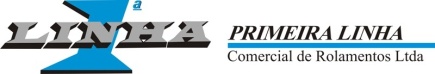